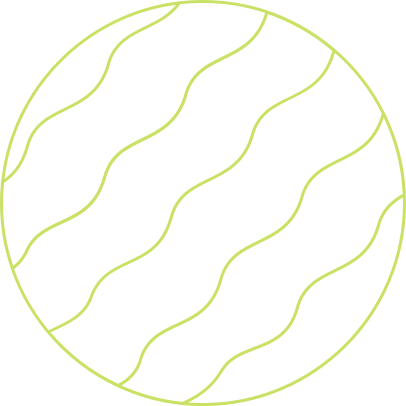 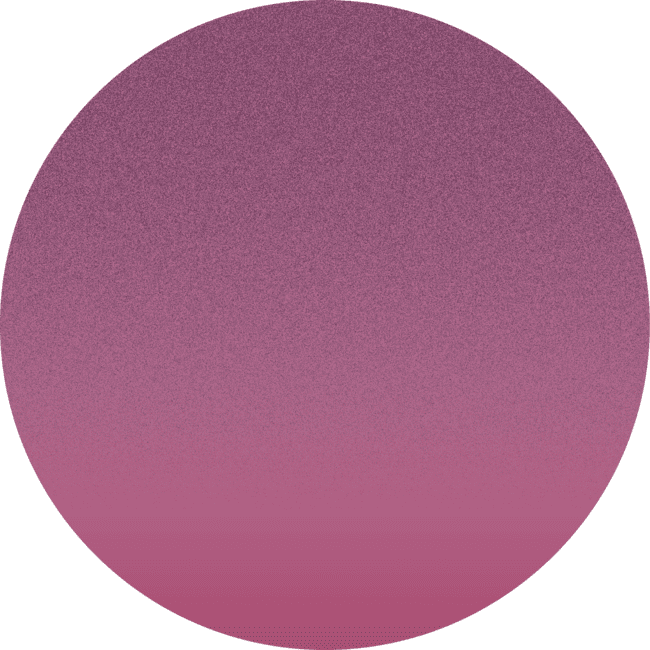 Искорки
Проект: Создание гайда по игре Factorio
1
Наша команда
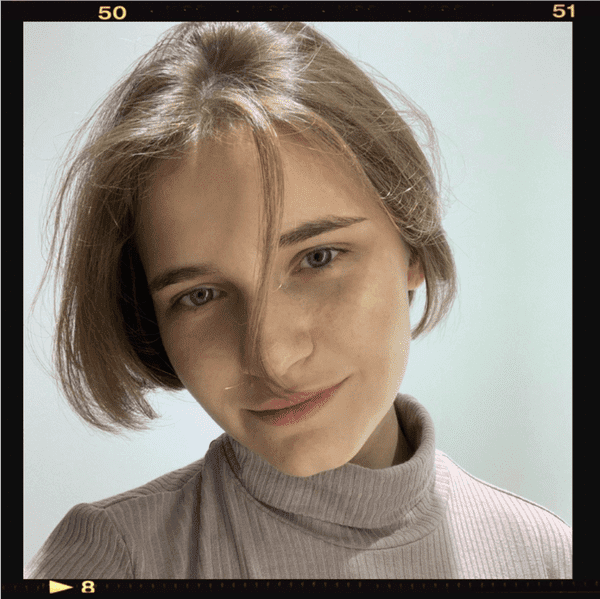 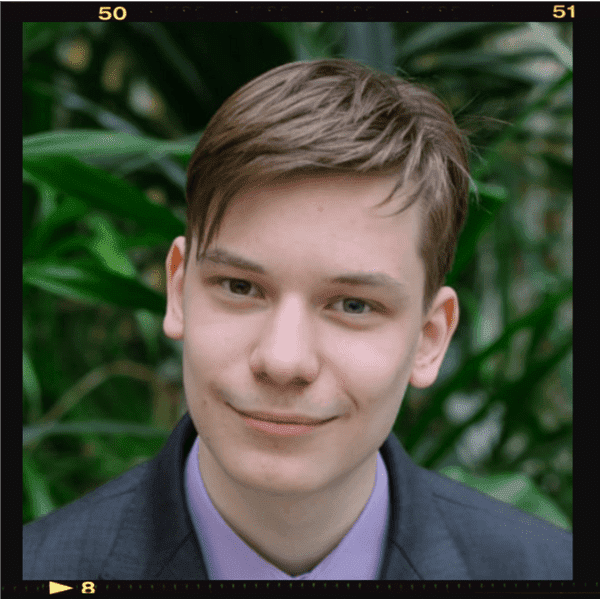 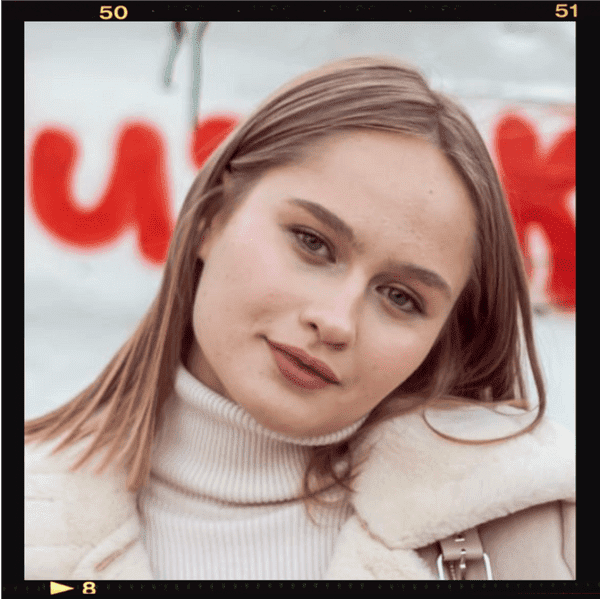 Тимлид
Разработчик
Дизайнер
Синева Елизавета
Кулешов Никита
Манаева Анастасия
2
РЕШЕНИЕ
ПРОБЛЕМА
Идея проекта
Сложность игры и большое количество контента
Удобный гайд-справочник с полезными советами
3
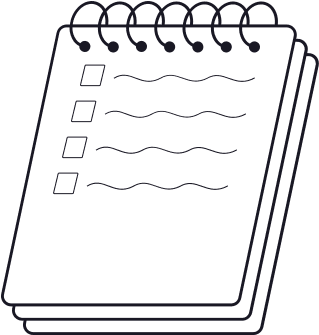 Целевая аудитория
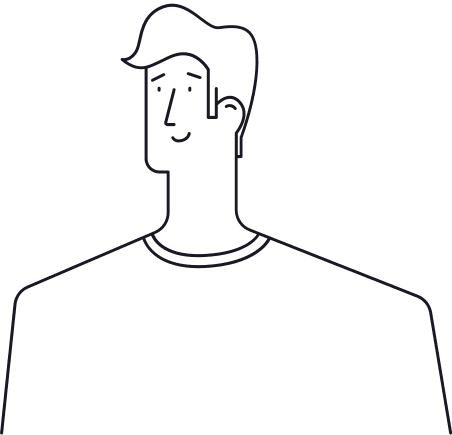 Новички
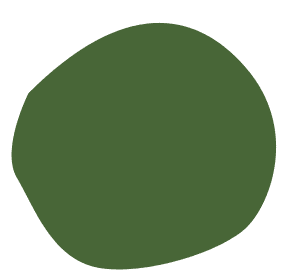 Геймеры, испытывающие проблемы с прохождением
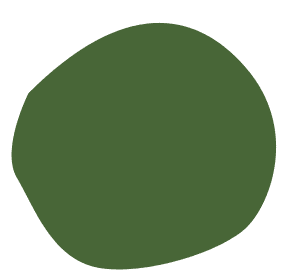 Игроки без доступа к Интернету
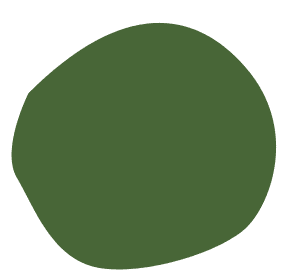 4
Конкуренты
FACTORIO CALCULATOR
ПРОХОЖДЕНИЕ НА YOUTUBE ОТ WHYME758
ГАЙД ОТ IGROZOR.ORG
НАШЕ ПРИЛОЖЕНИЕ
Полнота информации
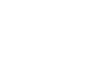 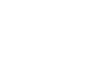 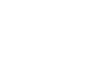 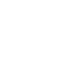 Лаконичность
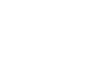 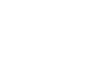 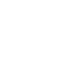 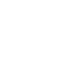 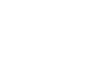 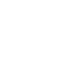 Интерактивность
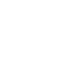 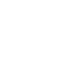 Работа без Интернета
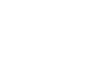 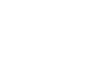 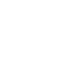 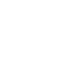 5
Решение
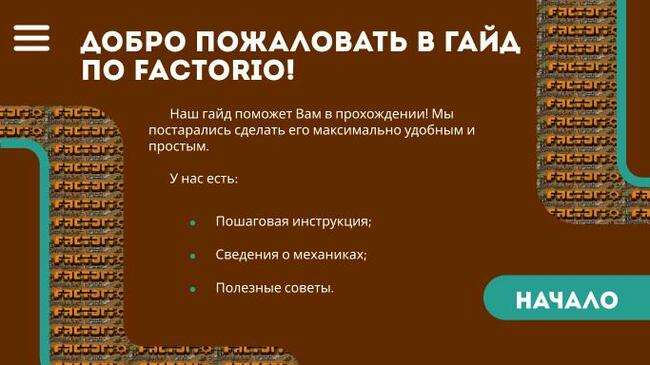 6
Технологический стек
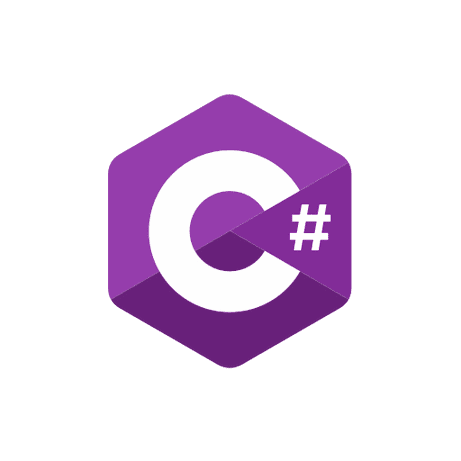 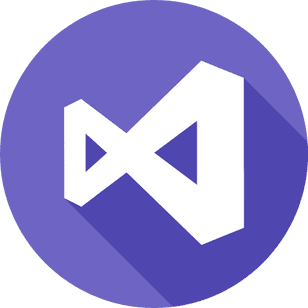 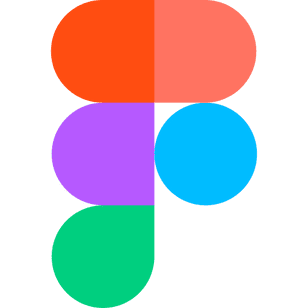 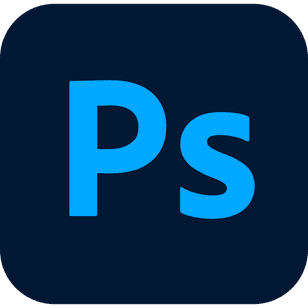 Visual Studio
C Sharp
Figma
Photoshop
7
Макеты приложения
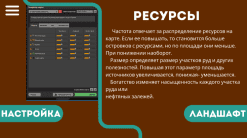 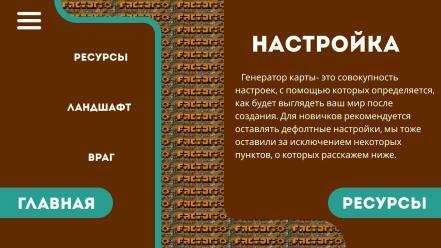 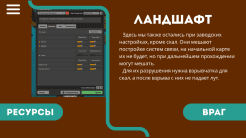 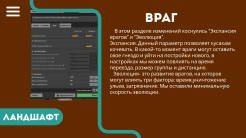 8
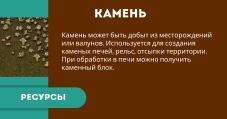 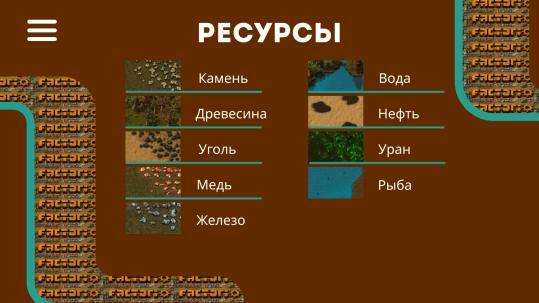 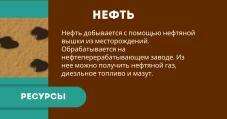 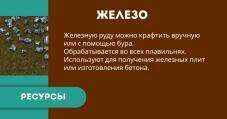 9
Презентация продукта
10
Заключение
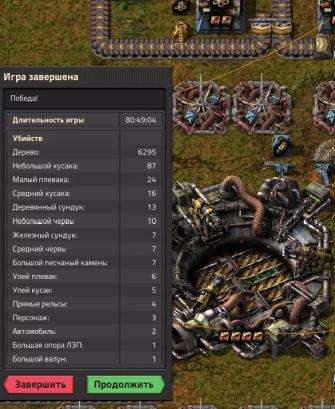 Спустя много времени, мы наконец прошли Factorio. 
	Исходя из проблем, которые мы выявили во время прохождения, мы составили гайд для будущих игроков. 
	На прохождение игры мы потратили 80 часов, но мы надеемся, что с помощью нашего гайда вы пройдете ее быстрее!
11
Спасибо за внимание :)
Команда "Искорки"
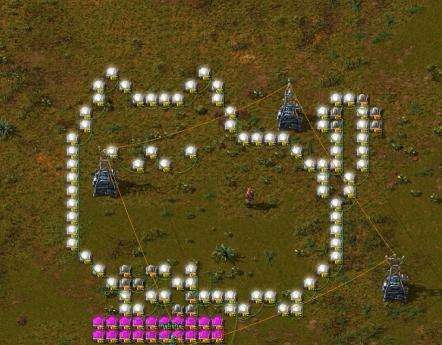 Синева Елизавета - тимлид
Манаева Анастасия - дизайнер
Кулешов Никита - программист
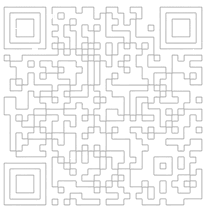 Репозиторий на GitHub:
12